МИНИСТЕРСТВО НАЦИОНАЛЬНОЙ ЭКОНОМИКИ РЕСПУБЛИКИ КАЗАХСТАН
Актуальные вопросы внедрения самостоятельного бюджета и коммунальной собственности в городах районного значения, селах, поселках и сельских округах
АСТАНА – 2017 ГОД
ДАЛЬНЕЙШИЕ МЕРЫ ПО ВНЕДРЕНИЮ САМОСТОЯТЕЛЬНОГО БЮДЖЕТА                                                                  И КОММУНАЛЬНОЙ СОБСТВЕННОСТИ МСУ
Отв. госорган
Мероприятия
Описание мероприятий
Сроки
МФ
Совершенствование системы в части внедрения системы учета лицевых счетов в разрезе городов районного значения, сел, поселков, сельских округов.
ИС «ЦУЛС» 
(централизованные   унифицированные лицевые счета)
Дек. 2017 года
ИС «CОНО»
 (система обработки  налоговой отчетности)
Совершенствование системы в части доработки декларации по ИПН для учетов налогов разрезе городов районного значения, сел, поселков, сельских округов.
Дек. 2017 года
Совершенствование системы в части доработки декларации по ИПН для учетов налогов разрезе городов районного значения, сел, поселков, сельских округов.
ИС «Кабинет налогоплательщика»
Дек. 2017 года
Совершенствование системы в части начисления налогов по объектам налогообложения в разрезе городов районного значения, сел, поселков, сельских округов.
ИС «РНиОН»
 (реестр налогоплательщиков и объектов налогообложения)
Дек. 2017 года
Интегрированная система Казначейства
Совершенствование Интегрированной информационной системы Казначейства с учетом внедрения самостоятельного бюджета МСУ.
Дек. 2017 года
Совершенствование системы с учетом внедрения самостоятельного бюджета МСУ.
ИС «Казначейство – Клиент»
Дек. 2017 года
ИС «Реестр гос. имущ.»
Совершенствование системы с учетом внедрения нового уровня коммунальной собственности.
Июнь 2017 года
МНЭ, АДГС
Повышение квалификации кадров
Подготовка акимов городов районного значения, сел, поселков и сельских округов и сотрудников их аппаратов на базе РЦО.
Июль 2017 года
Совершенствование системы в части реализации функции по выгрузке из базы данных транспортные средства в разрезе сел, постоянной актуализации данных.
МВД
ИС «СРТС» 
(свидетельство регистрации транспортных средств)
Июнь 2017 года
МИК, Казахтелеком
Доступ к интернету
Обеспечение доступа к интернету городов рай. значения, сел, поселков и сельских округов (свыше 2 тыс. ч.)
Август 2017 года
Обеспечение отделений Казпочты для проведения налоговых платежей в отдаленных городах рай. значения, селах, поселках, сельских округах (свыше 2 тыс. ч.)
Казпочта
Создание отделений в отдаленных селах
Август 2017 года
2
ПРОЦЕСС ОБУЧЕНИЯ ПО НОВОЙ ЦЕЛЕВОЙ ПРОГРАММЕ
Описание мероприятий
Организация работы по обучению акимов и сотрудников аппарата; 
Обеспечение необходимыми НПА; 
Создание видеороликов и размещение на сайтах.
Министерство национальной экономики РК
Разработка программы подготовки преподавателей РЦО – бюджетный процесс, управление ком. имуществом;
Разработка учебно-методического комплекса и тестовых заданий;
Обучение 36 преподавателей РЦО всех областей:
4 препод. в ЮКО, Алм. обл., Жамбыл обл., ВКО;
2 препод. в др. регионах.
Академия государственного управления
14 региональных центров обучения; 
Обучение акимов и сотрудников аппаратов;
Составление графиков обучения с отрывом от производства отдельно как для акимов, так и для сотрудников аппарата;
РЦО
РЦО
РЦО
РЦО
1066 акимов городов районного значения, сел, поселков и сельских округов с населением свыше 2 тыс. человек;
Сотрудники аппарата в количестве 2132 чел.:  
1 бухгалтер;
1 юрист.
Обязательное прохождение обучения в РЦО вновь назначенных акимов сотрудников аппарата.
Акимы и сотрудники их аппаратов
Электронное тестирование акимов и сотрудников аппарата для закрепления пройденного материала
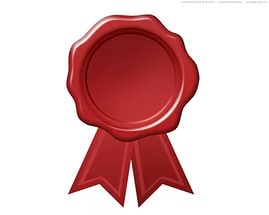 3
ЭТАПЫ РЕАЛИЗАЦИИ ПРОГРАММЫ ОБУЧЕНИЯ
Ответс. госорган
Мероприятие
Описание
Сроки
МНЭ, МФ, АДГС, 
МИО областей
Организация работы  по обучению акимов и сотрудников аппаратов; 
Обеспечение необходимыми НПА;
Организация работы по обучению
Январь – август 2017 года
Обучающие видеоролики
Видеоролики с привлечением специалистов в сфере организации бюджетного процесса и управления коммунальным имуществом;
Размещение видеороликов на сайтах МНЭ, МФ и МИО.
Февраль-март 2017 года
АДГС, Академия госуправления
Программа подготовки преподавателей РЦО
Разработка программы подготовки преподавателей РЦО по обучению акимов и сотрудников их аппаратов бюджетному процессу и управлению коммунальным имуществом.
Февраль 2017 года
Учебный методический комплекс
Разработка методических материалов для преподавателей РЦО;
Раздаточные материалы для обучающихся;
Тесты для закрепления пройденного материалы.
Февраль 2017 года
Обучение преподавателей РЦО
Обучение 36 преподавателей РЦО всех областей вопросам бюджетного процесса и управления коммунальным имуществом (5 дней – 40 часов).
Март 2017 года
МИО областей
Обучение акимов и сотрудников аппарата
Обучение акимов и сотрудников их аппаратов на базе РЦО  (3 дня - бюджет, 2 дня – ком.собс.);
Обязательное прохождение обучения в РЦО вновь назначенных акимов и сотрудников их аппаратов (бухгалтера, юристы).
Апрель – июль 2017 года;
На регулярной основе
Тестирование
Проведение электронного тестирования акимов и сотрудников их аппаратов (бухгалтера, юристы) на закрепление пройденного материала.
Апрель – июль 2017 года
4
СОДЕРЖАНИЕ ЦЕЛЕВОЙ ПРОГРАММЫ
СОДЕРЖАНИЕ
БЮДЖЕТНЫЙ ПРОЦЕСС
Разработка бюджета села на плановый период с учетом прогноза социально-экономического развития региона;
Рассмотрение, утверждение бюджета села,а также внесение изменений и дополнений;
Исполнение утвержденного бюджета села. Отражение хозяйственных операций на счетах бухгалтерского учета;
Составление и представление годового отчета об исполнении бюджета села, состоящего из бухгалтерского баланса, отчета о результатах финансовой деятельности, отчета об изменениях активов/капитала, отчета о движении денег, пояснительной записки и др.
КОММУНАЛЬНАЯ СОБСТВЕННОСТЬ
Управление коммунальными предприятиями и юридическими лицами МСУ;
Представление интересов государства по вопросам коммунального имущества МСУ, осуществление защиты прав собственности МСУ;
Осуществление контроля и анализа выполнения планов развития коммунальных государственных предприятий МСУ;
Организация учета коммунального имущества МСУ, обеспечение его эффективного использования и др.
5
ЦЕЛЕВАЯ АУДИТОРИЯ
ВСЕГО – 2444 адм. тер. ед.
Аким
Бухгалтер
Юрист
I этап
1066 адм. тер. ед. с населением свыше 2000 чел.
II этап
1378 адм. тер. ед. с населением 2000 и менее чел.
6
ТИПОВОЕ ШТАТНОЕ РАСПИСАНИЕ АППАРАТА АКИМА СЕЛА
АКИМ
Лимит штатной численности аппаратов акимов сел
БУХГАЛТЕР,
ЮРИСТ
7
ВЫЕЗДНАЯ ПРАКТИЧЕСКАЯ ПОМОЩЬ АКИМАМ СЕЛ
В целях оказания практической помощи акимам сел и сотрудникам аппаратов акиматами областей будут сформированы информационно-разъяснительные группы
В группу войдут действующие сотрудники областных и районных управлений:
Экономики и бюджетного планирования;
Финансов;
Казначейства;
Государственных доходов и др.
Выездные разъяснительные совещания в городах районного значения, селах, поселках и сельских округах;
Подготовка специалистов аппаратов акимов сел вопросам бюджетного процесса и управления коммунальным имуществом.
8
ПОДЗАКОННЫЕ АКТЫ В РАМКАХ ЗАКОНОПРОЕКТА
12
16
1
ИТОГО: 29 актов
9
СПАСИБО ЗА ВНИМАНИЕ !